Lecture 20: Networking and the Internet
CS 105		       		     November 19, 2019
What is the Internet?
[Speaker Notes: https://www.summithosting.com/blog/picturing-the-internet/]
The Big Picture
messages
Application
Application
Continuing up the Network Stack…
Domain Name System (DNS)
Principals are identified by names
for web hosts, typically a domain name
e.g., www.cs.pomona.edu

Internet hosts are identified by IP addresses
used by network layer to route packets between hosts

The role of DNS is to translate between domain names and IP addresses
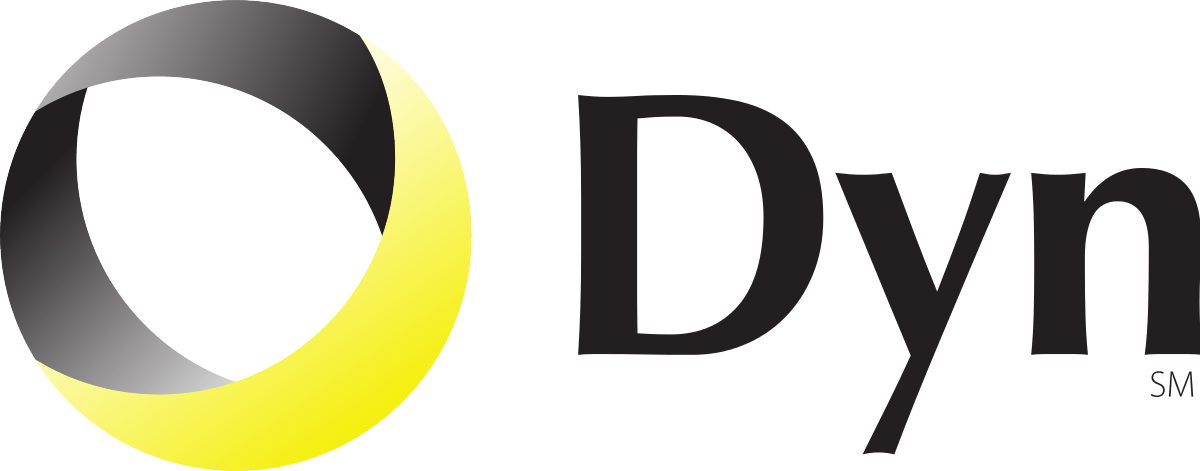 Properties of DNS Mappings
Can explore properties of DNS mappings using nslookup 


Each host has a locally defined domain name localhost which always maps to the loopback address 127.0.0.1


Use hostname to determine real domain name of local host:
linux> nslookup www.cs.pomona.edu
Address: 134.173.71.56
linux> nslookup localhost
Address: 127.0.0.1
linux> hostname
pom-nat-84-6.pomona.edu
Properties of DNS Mappings (cont)
Simple case: one-to-one mapping between domain name and IP address:


Multiple domain names mapped to the same IP address:
linux> nslookup little.cs.pomona.edu
Address: 134.173.66.223
linux> nslookup cs.mit.edu
Address: 18.25.0.23
linux> nslookup eecs.mit.edu
Address: 18.25.0.23
Properties of DNS Mappings (cont)
Multiple domain names mapped to multiple IP addresses:







Some valid domain names don’t map to any IP address:
linux> nslookup www.twitter.com
Address: 199.16.156.6
Address: 199.16.156.70
Address: 199.16.156.102
Address: 199.16.156.230

linux> nslookup twitter.com
Address: 199.16.156.102
Address: 199.16.156.230
Address: 199.16.156.6
Address: 199.16.156.70
Domain Name System (DNS)
Distributed, hierarchical database

Application-level protocol:   hosts and DNS servers communicate to resolve    names 

Names are separated into components by dots

lookup occurs top down
.net
.edu
.gov
.com
pitzer
pomona
scripps
hmc
cmc
amazon
cs
math
www
176.32.98.166
www
134.173.66.214
DNS Lookup
the client asks its local nameserver 
the local nameserver asks one of the root nameservers
DNS Root Name Servers
contacted by local name server that can't resolve name
owned by Internet Corporation for Assigned Names & Numbers (ICANN)
contacts authoritative name server if name mapping not known, gets mapping
returns mapping to local name server
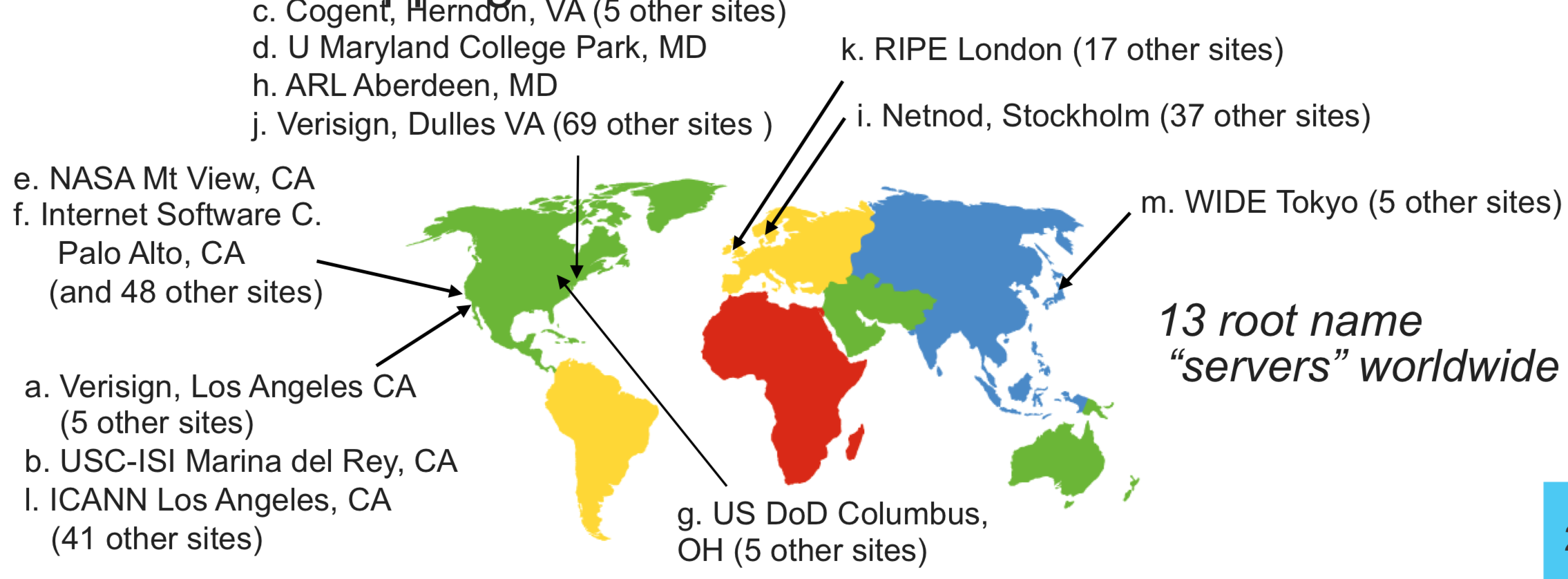 DNS Lookup
the client asks its local nameserver 
the local nameserver asks one of the root nameservers 
the root nameserver replies with the address of the top level nameserver 
the server then queries that nameserver 
the top level nameserver replies with the address of the authoritative nameserver 
the server then queries that nameserver 
repeat until host is reached, cache result. 

Example: Client wants IP addr of www.amazon.com 
Queries root server to find com DNS server
Queries .com DNS server to get amazon.com DNS server 
Queries amazon.com DNS server to get IP address for www.amazon.com
[Speaker Notes: Q: Why not centralize?- Single point of failure- Traffic volume- Distant Centralized Database 
- MaintenanceA: Does not scale!What about security?]
The Big Picture
messages
Application
Application
HTTP
HTTP request
Clients and servers communicate using  the HyperText Transfer Protocol (HTTP)
Client and server establish TCP connection
Client requests content
Server responds with requested content
Client and server close connection (eventually)
Current version is HTTP/2.0
RFC 7540, 2015
Includes protocol negotiation
HTTP/1.1 still in use (RFC 2616, 1999)
HTTP/3 proposed
Web
client
(browser)
Web
server
HTTP response
(content)
HTTP
Web content
TCP
Streams
IP
Datagrams
URLs
Unique name for a file: URL (Universal Resource Locator)
Example URL: http://www.cs.pomona.edu:80classes/cs105/index.html

Clients use prefix (http://www.cs.pomona.edu:80) to infer:
What kind (protocol) of server to contact (HTTP)
Where the server is (www.cs.pomona.edu)
What port it is listening on (80)

Servers use suffix (/classes/cs105/index.html) to:
Determine if request is for static or dynamic content.
No hard and fast rules for this
One convention: executables reside in cgi-bin directory
Find file on file system
Initial “/” in suffix denotes home directory for requested content.
Minimal suffix is “/”, which server expands to configured default filename (usually, index.html)
HTTP Requests
HTTP request is a request line, followed by zero or more request headers

Request line: <method> <uri> <version>
<method> is one of  GET, POST, OPTIONS, HEAD, PUT, DELETE, or TRACE
<uri> is typically URL for proxies, URL suffix for servers
A URL is a type of URI (Uniform Resource Identifier)
See http://www.ietf.org/rfc/rfc2396.txt
<version> is HTTP version of request (HTTP/1.0 or HTTP/1.1)

Request headers: <header name>: <header data>
Provide additional information to the server
HTTP Responses
HTTP response is a response line followed by zero or more response headers, possibly followed by content
a blank line (“\r\n”) separates headers from content. 

Response line: <version> <status code> <status msg>
<version> is HTTP version of the response
<status code> is numeric status
<status msg> is corresponding English text
200 	OK		Request was handled without error
301	Moved		Provide alternate URL
404	Not found	Server couldn’t find the file

Response headers: <header name>: <header data>
Provide additional information about response
Content-Type: MIME type of content in response body
Content-Length: Length of content in response body
Web Content
Web servers return content to clients
content: a sequence of bytes with an associated MIME (Multipurpose Internet Mail Extensions) type

Example MIME types
text/html	HTML document
text/plain	Unformatted text
image/gif	Binary image encoded in GIF format
image/png	Binar image encoded in PNG format
image/jpeg	Binary image encoded in JPEG format
You can find the complete list of MIME types at:
http://www.iana.org/assignments/media-types/media-types.xhtml
Static and Dynamic Content
The content returned in HTTP responses can be either static or dynamic
Static content: content stored in files and retrieved in response to an HTTP request
Examples: HTML files, images, audio clips
Request identifies which content file
Dynamic content: content produced on-the-fly in response to an HTTP request
Example: content produced by a program executed by the server on behalf of the client
Request identifies file containing executable code

Bottom line: Web content is associated with a file that is managed by the server
Tiny Web Server
Tiny Web server described in text
Tiny is a sequential Web server
Serves static and dynamic content to real browsers
text files, HTML files, GIF, PNG, and JPEG images
239 lines of commented C code
Not as complete or robust as a real Web server
You can break it with poorly-formed HTTP requests (e.g., terminate lines with “\n” instead of “\r\n”)
Tiny Operation
Accept connection from client
Read request from client (via connected socket)
Split into <method>  <uri> <version>
If method not GET, then return error
If URI contains “cgi-bin” then serve dynamic content
(Would do wrong thing if had file “abcgi-bingo.html”)
Fork process to execute program
Otherwise serve static content
Copy file to output
Tiny Serving Static Content
void serve_static(int fd, char *filename, int filesize)
{
    int srcfd;
    char *srcp, filetype[MAXLINE], buf[MAXBUF];

    /* Send response headers to client */
    get_filetype(filename, filetype);       
    sprintf(buf, "HTTP/1.0 200 OK\r\n");    
    sprintf(buf, "%sServer: Tiny Web Server\r\n", buf);
    sprintf(buf, "%sConnection: close\r\n", buf);
    sprintf(buf, "%sContent-length: %d\r\n", buf, filesize);
    sprintf(buf, "%sContent-type: %s\r\n\r\n", buf, filetype);
    Rio_writen(fd, buf, strlen(buf));       
   
    /* Send response body to client */
    srcfd = Open(filename, O_RDONLY, 0);    
    srcp = Mmap(0, filesize, PROT_READ, MAP_PRIVATE, srcfd, 0);
    Close(srcfd);                           
    Rio_writen(fd, srcp, filesize);         
    Munmap(srcp, filesize);                 
}
tiny.c
Serving Dynamic Content
Client sends request to server

If request URI contains the string “/cgi-bin”, the Tiny server assumes that the request is for dynamic content
GET /cgi-bin/env.pl HTTP/1.1
Client
Server
Serving Dynamic Content (cont)
The server creates a child process and runs the program identified by the URI in that process
Client
Server
fork/exec
env.pl
Serving Dynamic Content (cont)
The child runs and generates the dynamic content

The server captures the content of the child and forwards it without modification to the client
Client
Server
Content
Content
env.pl
Issues in Serving Dynamic Content
Request
How does the client pass program arguments to the server?
How does the server pass these arguments to the child?
How does the server pass other info relevant to the request to the child?
How does the server capture the content produced by the child?
These issues are addressed by the Common Gateway Interface (CGI) specification.
Client
Server
Content
Content
Create
env.pl
CGI
Because the children are written according to the CGI spec, they are often called CGI programs.

However, CGI really defines a simple standard for transferring information between the client (browser), the server, and the child process.

CGI is the original standard for generating dynamic content. Has been largely replaced by other, faster techniques: 
E.g., fastCGI, Apache modules, Java servlets, Rails controllers
Avoid having to create process on the fly (expensive and slow).
The add.com Experience
port
CGI program
host
arguments
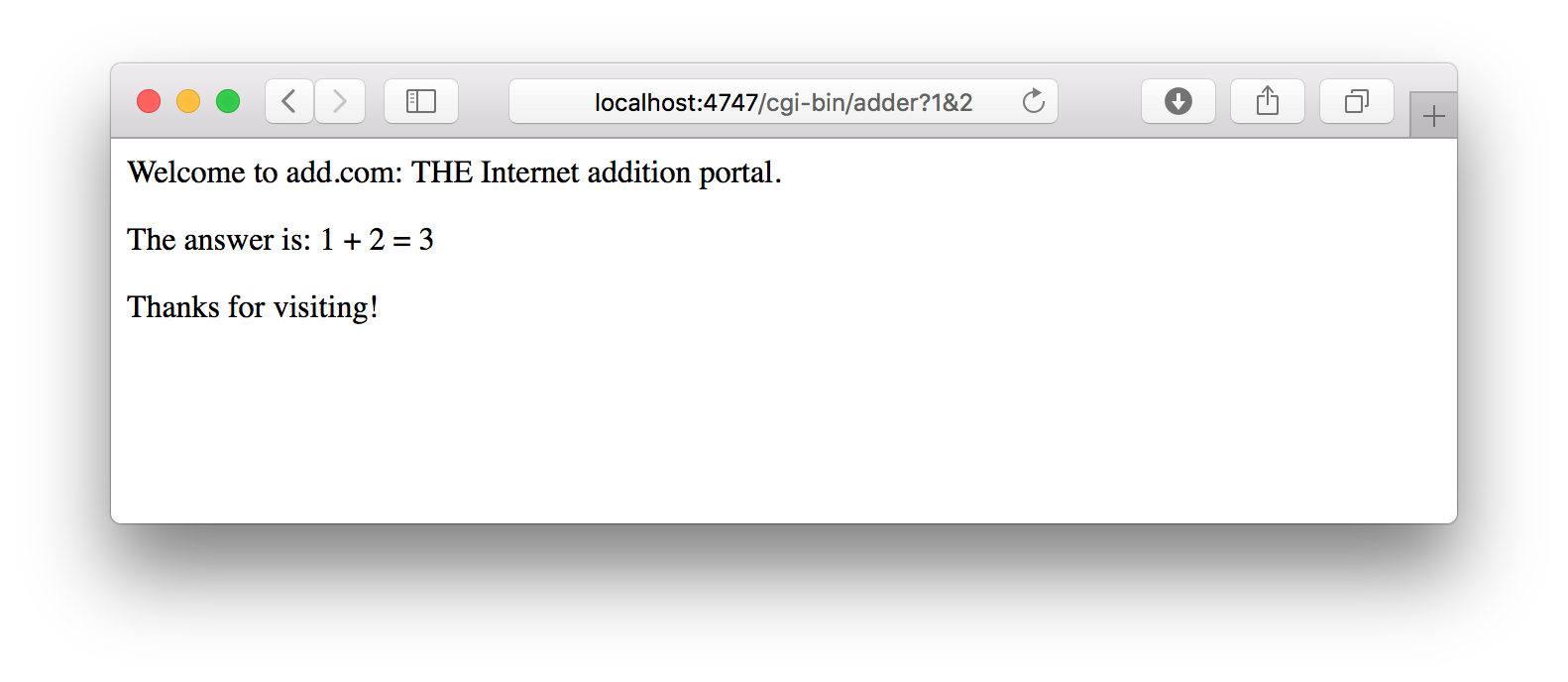 Output page
Serving Dynamic Content With GET
Question: How does the client pass arguments to the server?
Answer: The arguments are appended to the URI

Can be encoded directly in a URL typed to a browser or a URL in an HTML link  
http://add.com/cgi-bin/adder?15213&18213
adder is the CGI program on the server that will do the addition.
argument list starts with “?”
arguments separated by “&” 
spaces represented by  “+” or “%20”
Serving Dynamic Content With GET
URL suffix: 
cgi-bin/adder?15213&18213

Result displayed on browser:
Welcome to add.com: THE Internet addition portal. 

The answer is: 15213 + 18213 = 33426

Thanks for visiting!
Serving Dynamic Content With GET
Question: How does the server pass these arguments to the child?
Answer: In environment variable QUERY_STRING
A single string containing everything after the “?”
For add: QUERY_STRING = “15213&18213”
/* Extract the two arguments */
    if ((buf = getenv("QUERY_STRING")) != NULL) {
        p = strchr(buf, '&');
	 *p = '\0';
        strcpy(arg1, buf);
        strcpy(arg2, p+1);
        n1 = atoi(arg1);
        n2 = atoi(arg2);
    }
adder.c
Serving Dynamic Content with GET
Question: How does the server capture the content produced by the child?
Answer: The child generates its output on stdout.  Server uses dup2 to redirect stdout to its connected socket.
void serve_dynamic(int fd, char *filename, char *cgiargs)
{
    char buf[MAXLINE], *emptylist[] = { NULL };

    /* Return first part of HTTP response */
    sprintf(buf, "HTTP/1.0 200 OK\r\n");
    Rio_writen(fd, buf, strlen(buf));
    sprintf(buf, "Server: Tiny Web Server\r\n");
    Rio_writen(fd, buf, strlen(buf));

    if (Fork() == 0) { /* Child */
        /* Real server would set all CGI vars here */
        setenv("QUERY_STRING", cgiargs, 1); 
        Dup2(fd, STDOUT_FILENO);         /* Redirect stdout to client */          
        Execve(filename, emptylist, environ); /* Run CGI program */ 
    }
    Wait(NULL); /* Parent waits for and reaps child */
}
tiny.c
Serving Dynamic Content with GET
Notice that only the CGI child process knows the content type and length, so it must generate those headers.
/* Make the response body */
    sprintf(content, "Welcome to add.com: ");
    sprintf(content, "%sTHE Internet addition portal.\r\n<p>", content);
    sprintf(content, "%sThe answer is: %d + %d = %d\r\n<p>",
            content, n1, n2, n1 + n2);
    sprintf(content, "%sThanks for visiting!\r\n", content);

    /* Generate the HTTP response */
    printf("Content-length: %d\r\n", (int)strlen(content));
    printf("Content-type: text/html\r\n\r\n");
    printf("%s", content);
    fflush(stdout);

    exit(0);
adder.c
Serving Dynamic Content With GET
bash:makoshark> telnet whaleshark.ics.cs.cmu.edu 15213
Trying 128.2.210.175...
Connected to whaleshark.ics.cs.cmu.edu (128.2.210.175).
Escape character is '^]'.
GET /cgi-bin/adder?15213&18213 HTTP/1.0

HTTP/1.0 200 OK
Server: Tiny Web Server
Connection: close
Content-length: 117
Content-type: text/html

Welcome to add.com: THE Internet addition portal.
<p>The answer is: 15213 + 18213 = 33426
<p>Thanks for visiting!
Connection closed by foreign host.
bash:makoshark>
HTTP request sent by client
HTTP response generated 
by the server
HTTP response generated 
by the CGI program
Testing Servers Using telnet
The telnet program is invaluable for testing servers that transmit ASCII strings over Internet connections
Our simple echo server
Web servers
Mail servers

Usage: 
linux> telnet <host> <portnumber>
Creates a connection with a server running on <host> and  listening on port <portnumber>
Proxies
A proxy is an intermediary between a client and a server
To the client, the proxy acts like a server
To the server, the proxy acts like a client
1. Client request
2. Proxy request
Origin
Server
Client
Proxy
4. Proxy response
3. Server response
Why Proxies?
Can perform useful functions as requests and responses pass by
Examples: Caching, logging, anonymization, filtering
Client
A
Request foo.html
Request foo.html
foo.html
Origin
Server
Proxy
cache
foo.html
Request foo.html
Slower more 
expensive
global network
Client
B
foo.html
Fast inexpensive local network